Lyse nætter
Alberthe Winding
1 af 2
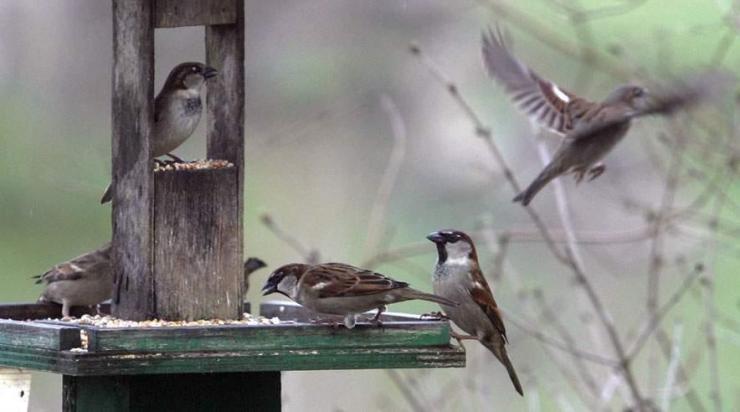 Nu kommer fuglene igen
  og lyset vælter pludselig ind
  det kommer gennem alle sprækker,
  lyse nætter er tilbage
 
  Alt hvad der rørte sig blev gemt
  da du var rejst var det så nemt.

  Men hjertet ved godt hvad det ønsker sig,
  at pynte sig for dig
  du er tilbage, du er hos mig
  du er tilbage, med varme dage,
  du er hos mig
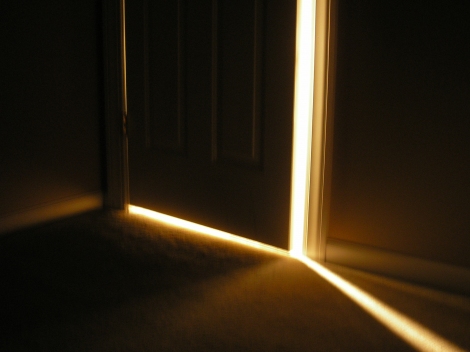 2 af 2
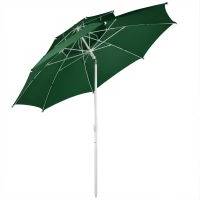 Nu kommer lydene igen
  og verden vælter pludselig ind
  med parasoller og sandaler
  bølger maler alt i sand
 
  Jeg havde huset fuld af vind
  og nye frugter fløjet ind.

  Men hjertet ved godt hvad det ønsker sig,
  at pynte sig for dig
  du er tilbage, du er hos mig
  du er tilbage, med varme dage,
  du er hos mig
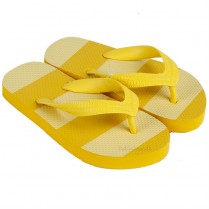 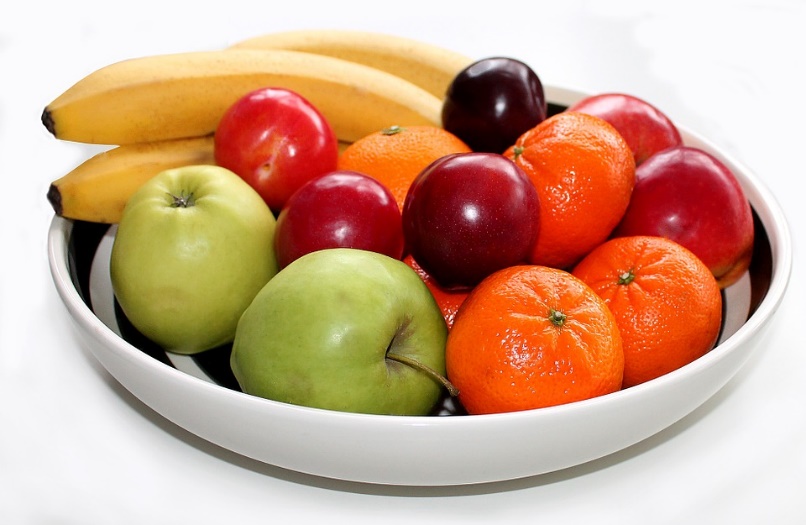